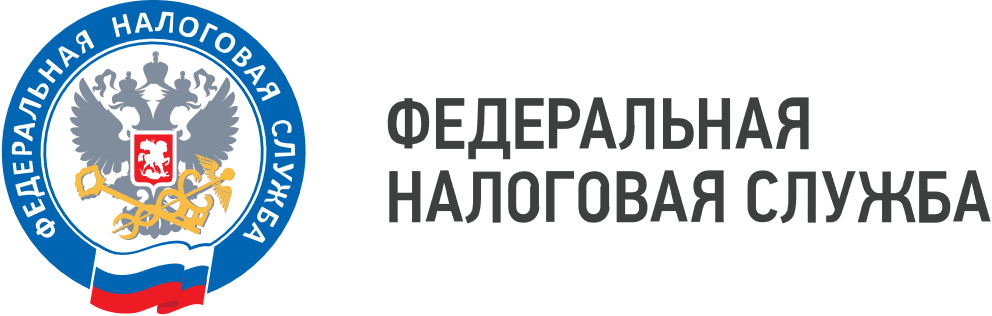 WWW.NALOG.GOV.RU
Срок представления уведомления по НДФЛ переносится
Уведомление по налогу на доходы физических лиц необходимо представить не позднее 27 января за период с 1 по 22 января. Срок переносится в связи с тем что 25 января – выходной день. В графе «Код отчётного периода» следует указать «21/01». Уплачивается налог на следующий день, 28 января.
За вторую часть месяца уведомление представляется не позднее 3 февраля с указанием кода отчётного периода «21/11». Уплатить налог следует не позднее 5 февраля.
     Сформировать уведомление достаточно просто. Рекомендуем воспользоваться чат-ботом «Помощник по ЕНС». Задав налогоплательщику несколько вопросов, бот расскажет, какие поля заполнить и какие значения обязательно нужно указать.
     С примерами заполнения уведомлений можно ознакомиться на промостранице «Единый налоговый счёт» на официальном сайте ФНС России.
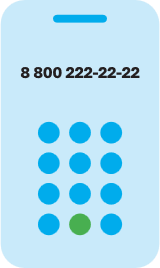 8 (800) 222-22-22
Бесплатный многоканальный телефон контакт-центра ФНС России